Kuru Çürüklük
    Hastalık etmeni: Fusarium solani, Fusarium sambucinum ve diğer Fusarium türleri 
   Fusarium kuru çürüklüğü patatesin önemli hastalıklarından biridir. Depolarda yumruları ve ekimden sonra tohum parçalarını etkiler. Tohumluk yumrulardaki Fusarium türleri gelişen patates filizlerini öldürerek ürünü azaltır, hasatta % 25 ‘in üzerinde ürün kaybına neden olur. Depoda da % 60 dan fazla yumruyu enfekte edebilmektedir. Yetiştirilen yaygın bütün patates çeşitleri bu hastalığa karşı duyarlıdır. Fusarium sambucinum ve  F. solani tohumluk patates yumrularında en fazla bulunan ve kuru çürüklüğe neden olan funguslardır.
Bu funguslar tohum ve toprak kökenlidirler. Hem toprakta ve hemde bitki artıklarında uzun yıllar canlı kalabilirler. Bulaşık tohumluk yumrularla da taşınabilirler. Genellikle toprakta misel ve spor formunda ve özellikle dayanıklı kışlık yapıları olan klamidosporları ile canlı kalırlar. Patates çeşitlerinin bu hastalığa karşı duyarlılıkları Fusarium türüne bağlı olarak değişmektedir.  Doğrudan ve dolaylı olarak ürün kaybına neden olurlar. Kuru çürüklük toz gibi görünür ve patates yumrularını çukur şeklinde çürütür. Hastalıklı yumruların çimlenme güçü düştüğü için çıkışlarda aksamalar görülür. Yumrulardaki kuru çürüklük yaralanmış ya da ezilmiş dokularda başlar ve yumruda dışta bükülmüş gibi görülen alanlarda beyaz veya pembe menekşe rengi bir fungal gelişim gösterir.
Çürüklük ilerleyince lekelerin olduğu yerlerde bir oyukluk oluşmaya başlar. Yumruların iç kısmında ise etrafları koyu kahveden siyaha kadar çevrelenmiş kuru çürüklük ve beyaz , pembe fungal gelişim görülür. 
   Fungus yumrulara doğrudan yaralardan veya hasat sırasında oluşan çürüklüklerden girer. Eğer patatesler uygun olmayan şekilde depolanırsa hastalık hızla yayılır. Hastalık etmeni toprakta çürümüş bitki artıklarında spor veya miselyum halinde canlılığını sürdürür. Depodaki 10 0C nin üzerindeki sıcaklıklar, yaralı yumruların depoya alınması veya topraklı yumruların depoya alınması hastalığın gelişimini teşvik eden koşullardır.
Savaşımı: Kültürel mücadele olarak; 
Hasatta yaralama ve ezilmeler en aza indirgenmelidir.
Hasattan önce yumruların yeterince olgunlaşması beklenilmelidir.
Kuru ve serin havaların hakim olduğu zamanlarda hasat
yapılmalıdır.
 Dayanıklı çeşitler tercih edilmelidir. 
Depolamadan once yumrular üzerindeki toprak ve çamur temizlenmeli, yaralı bereli yumrular depoya alınmamalıdır. 
Depo sıcaklığı 10 0C yi geçmemelidir.
   Kimyasal mücadelesinde ülkemiz teknik talimatlarında bir ilaç tavsiye edilmemekte isede dünya da depo da yumrulara Thiabendazole tohumda ise Fludioxonil, Flutolanil, Thiophanate methyl veya mancozeb etkili maddeli ilaçlar kullanılmaktadır.
Gümüş Kabuk Hastalığı
   Hastalık etmeni: Helminthosporium solani
   Ülkemizde yumrularda saptanmış, bir yumru hastalığı olup patatesten başka konukçusu bilinmiyor.
   Yumrunun büyük bir alanını kaplayan parlak gümüş veya kahverenginde lekeler oluşturur.Etkilenmiş alanlar, özellikle de ıslaksa belirgin gümüşümsü bir parlaklığa sahiptir.
   Siyah nokta ve gümüş kabuk hastalığı, yumru yüzeyinde benzer lekeler oluştururlar ve birlikte bulunabilirler. Genç gümüş kabuk lekelerinin kenarları daha belirgindir ve konidi konidioforların neden olduğu isli bir görünüme sahiptir, ayrıca gümüş kabuk lekeleri skleroti içermez.
Etmen önce renksiz, yaşlanınca kahverengine dönen bölmeli, dallı miselyuma sahip. Dallanmayan bölmeli konidioforları var. Konidileri 5’in üstünde bölme (yalancı bölme) içeriyor, koyu kahverenginde, dip kısmı şişkin uça doğru daralan şekildedir.
   Fungus enfekteli yumru parçaları ile, daha az oranda toprakla taşınır. Hastalık gelişimi için yüksek nem gereklidir. Toprakta olgun yumrular uzun süre bırakılırsa, hastalık daha şiddetli oluşur. Enfeksiyon için gerekli minumum şartlar 3C ve %90 nisbi nemdir. Hastalık depoda artmaya devam eder. Eğer yumrular yüksek nem ve sıcaklıkta tutulursa daha ileri enfeksiyonlar gelişebilir.
Savaşımı: Hastalıksız yumru kullanımı, yumruların olgunlaşır olgunlaşmaz hasat edilmesi, depolama sırasında yaraların kapanması için ılık hava vererek depoların ısıtılması ve yumru ıslaklığının giderilmesi  önerilir. Depolama ise mümkün olduğu kadar düşük sıcaklıkta yapılmalıdır.
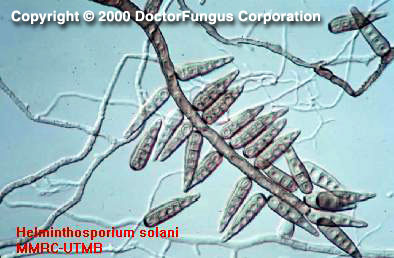 Gri Küf
   Hastalık etmeni: Botrytis cinerea  
   Polifag bir fungus. Patateste ekonomik öneme sahip değil. Daha çok petiollerde, gövdede yaprakta, nadiren yumruda belirti oluşturur. Yaprak lekeleri, yaprak uçlarında ve kenarlarda oluşur, ana damarlarla sınırlı lekeler meydana gelir, geniş konsantrik zonlara sahiptir. Enfekteli yapraklardan petiol ve gövdeye çürüklük yayılır. Etkilenmiş dokular üzerinde etmenin bol miktarda gri renkli misel ve spor yığınları oluşur.
   Etmen üzüm salkımı şeklinde konidiler oluşturur.
Konidiler tek hücreli, şeffaf, eliptik şekilde olup, konidioforların uç kısmında toplu halde oluşurlar. Sklerotileri sıkı yapılı, siyah renkte, düzensiz şekillerde, 1-15 mm boyutlarında meydana gelir.
   Eşeyli dönemi Sclerotinia fuckeliana (Syn. Botryotinia fuckeliana) nadir oluşur.
   Sporlar rüzgar ve yağmurla yayılır. Lezyon gelişimi, kurak güneşli koşullarda sınırlanır. Yaprak enfeksiyonu yüksek nem ve nisbeten düşük sıcaklıklara ihtiyaç gösterir.
Pembe Çürüklük
   Hastalık etmeni: Phytophthora erythroseptica
   Ülkemizde bilinmiyor. Yumrulardan çok bitkinin kökboğazı ve köklerinde zarar yapar. Gelişme döneminin herhangi bir zamanında ortaya çıkar. Erken dönemlerde bitkide sararma, solma, yaprak dökümü yapar. Toprakaltı gövdesini ve stolonları çürütür. Stolondan geçerek yumruyu enfekte eder. Yumruda pembe renk değişikliği yapar. Bu tür dışında bazı türlerin de kökboğazında yanıklık yumuşama ve çürüklük şeklinde hastalık oluşturduğu saptanmıştır. Bu türler : P. cryptogea, P. drechsleri, P. megasperma ve P. parasitica’dır.
Erime Hastalığı
    Hastalık etmeni: Pythium ultimum P. debaryanum
   Sadece yumruyu enfekte eder. Erime yumru dışından gözükmez, yumru içine doğru gelişir, ıslak bir çürüklüktür. Etmen Phytophthora’ya benzer, bölmesiz misele sahip. Sporangium içinde doğrudan zoospor oluşturmaz, zoosporlar vesicle adı verilen ayrı bir kesecik içinde oluşur.
Kangren
   Hastalık etmeni: Phoma exiqua var. foveata - Phoma exiqua var. exiqua
   Özellikle soğuk, nemli ülkelerde yanlız yumrularda görülen bir hastalıktır. Ülkemizde olması muhtemel. Yumruda çökük kahverengi, morumsu lekeler oluşturur. Genellikle yara, göz veya lentisellerden giriş yapar. Hastalığın iki tipi var. Yaygın tipi foveta, lekeleri daha büyük, daha derin, exiqua ise daha küçük, koyu, az derin lekeler yapar. Kültür gelişimleri de farklı, foveata kültürde düzgün koloni, exiqua zonlu koloni oluşturur. Hastalık 24 C’nin altında nemli yerlerde görülür, yüksek sıcklıkta gelişemez. Fungus piknit oluşturur, tek veya iki hücreli sporlara sahiptir.
Kömür Çürüklüğü
   Hastalık etmeni:  Macrophomina phaseoli
   Sıcak memleketlerde görülen bir hastalıktır. Yıllık toprak sıcaklığı 32 0C nin üzerinde olan bölgelerde görülür ve hastalık toprak ve depo sıcaklığı 28 0C nin üzerine çıktığında başlar. Sıcak havalardaki hasat hastalığı artırır. Hastalıklı yumru siyahlaşır. Kesildiklerinde dokuda pembe renk değişikliği görülebilir. Bu nedenle pembe çürüklükle karıştırılabilir. Başlangıçta yumrunun dışı etkilenir. Bulaşık dokular kesilince pembe olur ve zamanla siyaha döner. Geç dönemde çok küçük sklerotiler yüzünden hastalıklı dokular koyu renkli görülür.
Rosellinia Siyah Çürüklük Hastalığı
   Hastalık etmeni: Rosellinia sp. 
   Toprak fungusudur. Ülkemizde daha çok meyve ağaçlarında zarar yapan türü R. necatrix tir. Patatesin toprakaltı kısımlarını etkiler. Tüm yumruyu sarar, siyahlaştırır ve çürütür. Konidili ve ascuslu dönemi var. Bazı koşullarda peritesyumu oluşur. Genelde miselyum ile kışlar. Tek hücreli şeffaf konidileri var, ancak konidili dönem fazla oluşmaz, daha çok miselial dönem görülür. Bu fungusun hifleri çok tipik olup, bunlarla tanınır. Yoğun beyaz gelişen miselin bölme yerinde ampul gibi bir şişkinlik vardır. Patateste pek önemli zararı yoktur. Skleroti oluşturabilir, sklerotileri S. rolfsii’den yuvarlak olmayışı ile ayrılır. Fazla rutubetten hoşlanır. Tahıllarla münavebe önerilir.
Yumuşak Çürüklük
Hastalık etmeni: Rhizopus stolonifer, R. arrhizus  Rhizopus spp.
   Kabuk üzerindeki sulu lekeler başlangıçta küçüktür, hızla büyür ve yumuşak çürüklük oluşur. Çürük doku kahverengine dönüşür. Dokudaki misel önce beyazdır, daha sonra koyulaşır. Yüzeyde grimsi renkte sonra koyulaşan sporangioforlar gelişir. Bunlar saprofit türlerdir, fakat etli depo organları, meyve ve sebzeler üzerinde yara paraziti olabilirler.
Mor Çürüklük
    Hastalık etmeni: Helicobasidium purpureum ( Rhizoctonia crocorum)
    Yumrularda morumsu pembe renkli çürüklük oluşturur. Topraküstü simptomları belirgin değildir. Yapraklar sararabilir, bitki solabilir ve tarlada sınırlı alanlarda ani ölümler meydana gelebilir. Toprakaltı bitki kısımları, zarar görmemiş kabuk üzerinde çoğunlukla sadece kırmızımsı-mor miselial bir ağ ile kaplıdır. Miselial yığınların altında yumru üzerinde koyu gri renkte bazan morumsu siyah sklerotilerle kaplı çökük lekeler oluşabilir. Sklerotileri koyu kahve, morumsu siyah renktedir ve kalın kadifemsi bir keçe ile kaplıdır, yuvarlaktır. Kışı toprakta skleroti halinde geçirir, baharda çimlenir enfeksiyon yapar. Basidiosporlar hastalığı yayabilir. Havuç, yonca, kuşkonmaz ve şeker pancarı da konukçuları arasındadır. Konukçusu olmayan bitkilerle ekim nöbeti yararlıdır.
Haşhaş  Hastalıkları
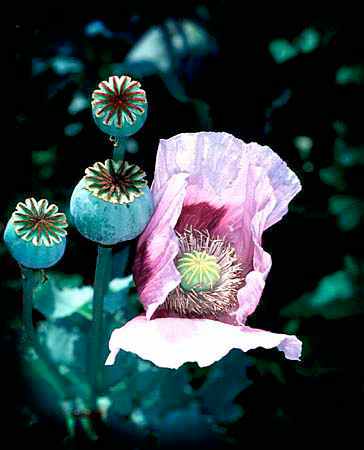 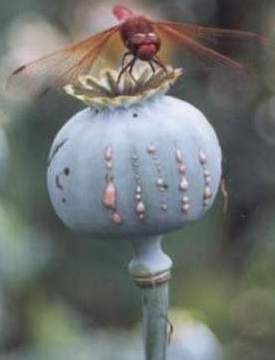 Haşhaş (Papaver), gelincikgiller ailesinden bitki cinsidir. Bir, iki ya da çok yıllık bitkiler olan haşhaş cinsinin yaklaşık elli türünden otuz kadarı Türkiye'de yetişir. Bunların en önemlisi cinsin adını taşıyan, kapsülünden "afyon" adlı uyuşturucu, tohumlarından da "haşhaş yağı" adı verilen yenilebilir yağ çıkarılan haşhaştır (Papaver somniferum). Haşhaş türü, yazların sıcak geçtiği, orta derecede yağış alan yerleri sever.Ülkemizde Orta Anadolu Bölgesinde Afyon, Denizli, Kütahya, Uşak, Isparta, Konya, Burdur illerinde yetiştirilir. Üretim sürekli gerilemektedir ve 1991'de 22.538 ton olmuştur. 2004’de üretim 16.190 tona düşmüştür.Uyuşturucu üretiminde de kullanılabilmesi nedeni ile haşhaş üretimi kontrollü olarak yapılır.
Haşhaşın önemli 2 hastalığı  Haşhaş Kök Boğazı Yanıklığı ve Haşhaş Mildiyösü dür. 
    Haşhaş Kök Boğazı Yanıklığı
    Hastalık etmeni  Dendryphion papaveris
    Hastalık etmeni fungus bitkilerin her döneminde hastalık yapabilir. Ancak daha çok zararını kök ve kök boğazı yanıklığı şeklinde yapmaktadır. Fideler kök boğazından çepeçevre sarılır,  bu alan koyulaşır ve çürür. Bu haliyle çökerten hastalığı gibi bitkiler devrilerek ölür. Daha ileri devrelerde de bu belirtiler görülebilir. Hastalık ayrıca yaprak ve gövdelerde lekeler şeklinde de görülür. Lekeler küçük ve ortaları koyu yeşildir.
Lekeli yapraklar ve kapsüller pörsürler, gövdedeki lekeler şekilsiz ve daha uzuncadır. Erken devrede hastalık kök çürüklüğü nedeniyle ölüme sebep olur. Kapsüllerde de çürümelere neden olduğundan verimde azalmalar yapar. Çok sıcak ve yağışlı zamanlarda ürün kaybı % 50 ye kadar çıkabilmektedir. Haşhaş üretim alanlarının tümünde hastalık görülmektedir. 
 Hastalık etmeni fungus hasta bitki parçalarında koyu yeşil renkte sporulasyon yapar. Konidioforları değişken, ipliksi ve kalın, uçta Penicillium gibi dallanma gösterir. Konidileri tek tek zincir şeklinde , silindirik, bir uçları sivri diğer uçları yuvarlak, açık yeşil renkte, 3-4 bölmelidir.
8 bölmeye kadar çıkabilir. Fungus hasta bitki artıklarında ve tohumlarda canlılığını 1 yıl sürdürebilir. Bu nedenle hastalığın bulaşmasında tohum önemlidir.
   Savaşımı:  Hasta bitkilerden tohum alınmamalıdır. – Tohumluğa ayrılan ürün iyi kurutulmalı ve nem almayacak kaplarda ve depolarda muhafaza edilmelidir. – Hasattan sonra hastalıklı bitki artıkları toplanarak tarla temizliği iyi bir şekilde yapılmalıdır. – En az 2 yıllık ekim nöbeti uygulanmalıdır. Ekimden önce tohum ilaçlaması yapılmalıdır. İlaçlamada Carboxin %37.5 + Thiram %37.5 WP. 100lt suya 1Kg olacak şekilde hazırlanan ilaçlı karışım tohumla muamele edilir.
Haşhaş Mildiyösü
   Hastalık etmeni : Peronospora arborescens
   Hastalık ülkemizin haşhaş tarımı yapılan tüm alanlarında zaman zaman görülür. Hastalığın belirtileri, bitkiler henüz fide döneminde iken başlar. Yapraklarda sarımtırak lekeler belirir. Nemli havalarda bu lekelerin altında etmen gri renkli bir fungal örtü oluşturur. Sıcak ve kurak havalarda sarı lekeler kuruyarak nekrotik belirtilere dönüşürler. Bunların altında fungal örtü görülmez. Patojen bitkileri büyüme noktasından enfekte ederse, bitkiler bodur kalırlar.
Bu tür bitkiler kapsül de oluşturmazlar. Hastalıklı yapraklar kıvrılır ve kıvırcıklaşır. Mildiyö lekeleri çiçek saplarında da görülür. Bu durumda çiçek sapları kıvrılır ve bükülür. Hastalık, ekim nöbeti yapılmadığında ve iklim koşulları patojen için uygun gittiğinde haşhaş tarımını engelleyici boyutlara varabilir. 
   Hastalık etmeni fungusun konidileri limon şeklindedir. Konidioforlar çengellidir. Patojen topraktaki bitki parçaları üzerinde oospor halinde kışlar. Bunun yanında tohumla veya tohumluğa karışmış bitki artıkları üzerinde de bulunabilir.
İlk enfeksiyonlar oosporlar vasıtasıyla olur. Hastalığın ilk belirtileri, bitkinin toprağa yakın alt yapraklarında görülür. İlk belirtilerde oluşan konidiler nemli ve rüzgarlı havalarda sekonder enfeksiyonlara yol açarlar. 
   Savaşımı: - Sık ekimden kaçınılmalıdır. – Ekim nöbeti uygulanmalıdır. – Ağır bulaşık alanlarda, hububatla ekim nöbetine girilmelidir. Böylece etmenin inokulum kaynağı azaltılmış olur. – Tarlada görülen hasta genç bitkiler sökülerek uzaklaştırılmalıdır.
YERFISTIĞI  HASTALIKLARI
FungalYaprak Hastalıkları                                   
   1.1. Kahverengi Yaprak Lekesi (Erken Yaprak        Lekesi)
         Mycosphaerella arachidicola  (Eşeyli dönem)
         Cercospora arachidicola  (Eşeysiz dönem)
  1.2. Siyah Yaprak Lekesi (Geç Yaprak Lekesi)
         Mycosphaerella berkeleyi  (Eşeyli dönem)
         Cercosporidium personatum  (Eşeysiz dönem)  
    Oldukça yaygındır ve nemli yetiştirme alanlarında oldukça zararlıdır. Dünyada yerfıstğı tarımı yapılan ülkelerin çoğunda ve ülkemizde mevcuttur. Yerfıstığının en önemli hastalıklarından birisidir. Uygun koşullar altında epidemik oranlara eriştiğinde yaprakların kuruyup dökülmesine neden olur. Bunun sonucu olarak üründe önemli kayıplar oluşturur. Yaprak dalında dal, petiol ve gineforda görülebilir.
Belirtileri : M. arachidicola, yapraklarda düzensiz dairemsi 1-10 mm çapta kahverenginde leke oluşturur. Lekelerin etrafında sarı bir hale mevcuttur. Konidiler daha çok yaprağın üst yüzeyinde oluşurlar. M. berkeleyi, her iki yüzde koyu kahverengi siyah renkte daha dairemsi 1-6 mm çapta lekeler oluşturur. Leke çevresinde genelde hale yoktur. Konidiler çoğunlukla yaprağın alt yüzeyinde oluşurlar.
   Hastalık çok ışının erken veya geç olması tipik bir ayırıcı karakter değildir, ikisi de aynı anda olabilir. Leke renkleri de çok belirgin bir fark değil, hale oluşumu da net bir ayırım sağlamaz. Ancak konidili dönemleriyle kesin ayırımları mümkündür.
Cercospora arachidicola, konidileri renksiz veya çok soluk zeytin yeşili renginde ve çoğunlukla eğridir. 3-12 adet enine bölme içerir.
   Cercosporidium personatum, konidileri çok daha kısa ve dikkat çekecek derecede kalın ve 1-8 bölmelidir. Genellikle silindirik nadiren eğri olurlar.
   Her iki fungusun eşeyli dönemi yere dökülen yapraklarda mevsim sonunda oluşur ve kışı bu şekilde geçirir, ilkbaharda olgunlaşır. Ascosporlarla primer enfeksiyonlar gerçekleşir. Sekonder enfeksiyonlar ise konidilerle olur.
   Her iki etmen az oranda tohumla da taşınır. Bu taşınma şekli çok önemli değildir. Primer enfeksiyon kaynağı topraktaki hastalıklı bitki artıklarıdır.
   Hastalık için optimum koşullar 20-30 0C arasındaki sıcaklıklar ve uzun süren nemli dönemlerdir.
Savaşımı:
    Kültürel önlemler
Bitki artıkları yok edilmelidir.
Ekim nöbeti (Yerfıstığından başka konukçusu yoktur).
Dayanıklı çeşit ekimi [erken olgunlaşan (dik) çeşitler duyarlı, geç olgunlaşan (yatık) çeşitler değişik dayanıklılık düzeyine sahip).
    Kimyasal mücadele
    Hastalığın her yıl şiddetli şekilde görüldüğü yerlerde ekimden 4-5 hafta sonra ilaçlamalara başlanır, hasata kadar sürdürülebilir. İlaçlama aralıkları, bakırlılarda 10-14 gün, Benomilde 14-21 gün, diğerlerinde 7-10 gündür. Sistemik ilaçlar kullanıldığında hasattan 40 gün önce ilaçlamalara son verilmelidir.
Kullanılan İlaçlar
Bakır oksiklorür (%50)                                400g/100 l su
  Bordo Bulamacı (CuSO4+CaO) %1’lik       1kg+500g/100l su
  Kükürt (%98)                                                2250 g/da
  Maneb (%80)                                                250 g/100 l su
  Mancozeb (%80)                                          200 g/100 l su
  Benomyl (%50)                                             50 g/100 l su
Pas
    Hastalık etmeni:       Puccinia arachidis
   Ülkemizdeki durumu bilinmiyor, ancak diğer ülkelerde oldukça fazla zarara yol açan bir hastalıktır. Kırmızı-kahverenginde, sonraları siyahlaşan lekeler halinde kendini gösterir. Telia dönemi yaprağın alt yüzeyinde daha koyu renkli püstüller halinde görülür. Pycnia ve aecia dönemleri bilinmiyor. Üredosporları eliptik tek hücreli açık kahverenginde, teliosporları daha koyu renkli eliptik 2 hücreli. Daha çok üredial döneminde kışlar. Optimum gelişme sıcaklığı 20-30 0C Sporlar uzun mesafelere taşınabilir.
Ağımsı Leke
          Hastalık etmeni:   Phoma arachidicola
     Kahverenginde düzensiz lekelere neden olur. Lekeler üzerinde    piknitler   siyah noktacıklar şeklinde görülür.
          Diğer yaprak hastalıkları
     Leptosphaerulina crassiasca       (Yaprak kavrulması)
     Colletotrichum dematium, C. arachidis, C. mangenoti       (Antraknoz)
     Sphaceloma arachidis      (Uyuz)
     Alternaria arachidis , A. alternata      (Alternaria yaprak lekesi)       Cristulariella moricola    (Zonlu yaprak lekesi)
     Stemphylum botryosum   (Siyahlanma)
     Pestalotiopsis arachidis   (P. yaprak lekesi)
     Phyllosticta arachidis-hypogea   (P. yaprak lekesi)
     Myrothecium roridum  (Yaprak yanıklığı
Kök, Gynophore, Gövde Hastalıkları
   Gövde Çürüklüğü
   Hastalık etmeni:  Sclerotium rolfsii
    Hastalık dünyanın birçok yerinde çok sayıda bitkide önemlidir. Yerfıstığında da çok şiddetli zararlara neden olur. Hastalık, şiddetli yaprak dökümüne sebep olur. Fungusun miselleri toprak seviyesinden itibaren sapı sarar, ginefor ve kapsülleri de çürütür. Hastalıktan dolayı solgunluk gösteren bitkiler kök ve kökboğazı kısımlarında beyaz misel örtüleri ve beyazdan kahverengine dönen yuvarlak sklerotilerle kaplanır. Mücadelesinde, kültürel tedbirler ve toprak temizliği esasına dayanır.
Kökboğazı Çürüklüğü
   Hastalık etmeni:   Aspergillus niger
   Hastalığın ilk belirtileri, bitkinin tümünün ya da bir veya birkaç dalcığın aniden solması şeklinde görülür. Enfekteli doku önce kahverengileşir. Nekrotik doku belirgin bir biçimde lifli bir görünüm alır. Ençok görülen doğal enfeksiyon yerleri kotiledonlardır. Konidiofor demetleri ve siyah spor kümeleri toprak yüzeyinin üstünde ve altındaki enfekteli bitki kısımları üzerinde kolayca görülebilir. Konidilerin gelişimi genellikle bitkinin çöktüğü zamanda olur. Bu belirtiler ençok fide döneminde görülür. Enfekteli bitkiler genellikle ekimden sonra 50 gün içerisinde ölürler.
Savaşımı
    Kültürel önlemler
Herhangi bir nedenle zarar görmüş tohumlar ekilmemelidir.
Mısır, sorgum, pamuk gibi bitkilerle 3 yıllık ekim nöbeti uygulanmalıdır.
    Mekaniksel mücadele
Hasat sonu bitki artıkları yok edilmelidir.
    Kimyasal mücadele
    İlaçlama ekimden önce tohum ilaçlaması şeklinde yapılır.
Chlorothalonil (%75)                                500 g/ 100 kg tohum
PCNB (Quintozene) (%18)                                     “
Carboxin+Thiram (%37.5+%37.5)                          “
Mancozeb (%60)                                                     “